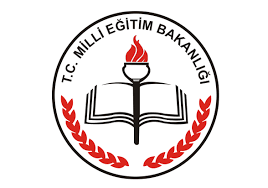 T.C.
MİLLİ EĞİTİM BAKANLIĞI
Hayat Boyu Öğrenme Genel Müdürlüğü
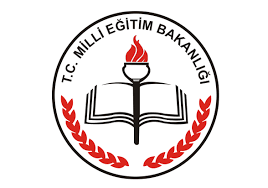 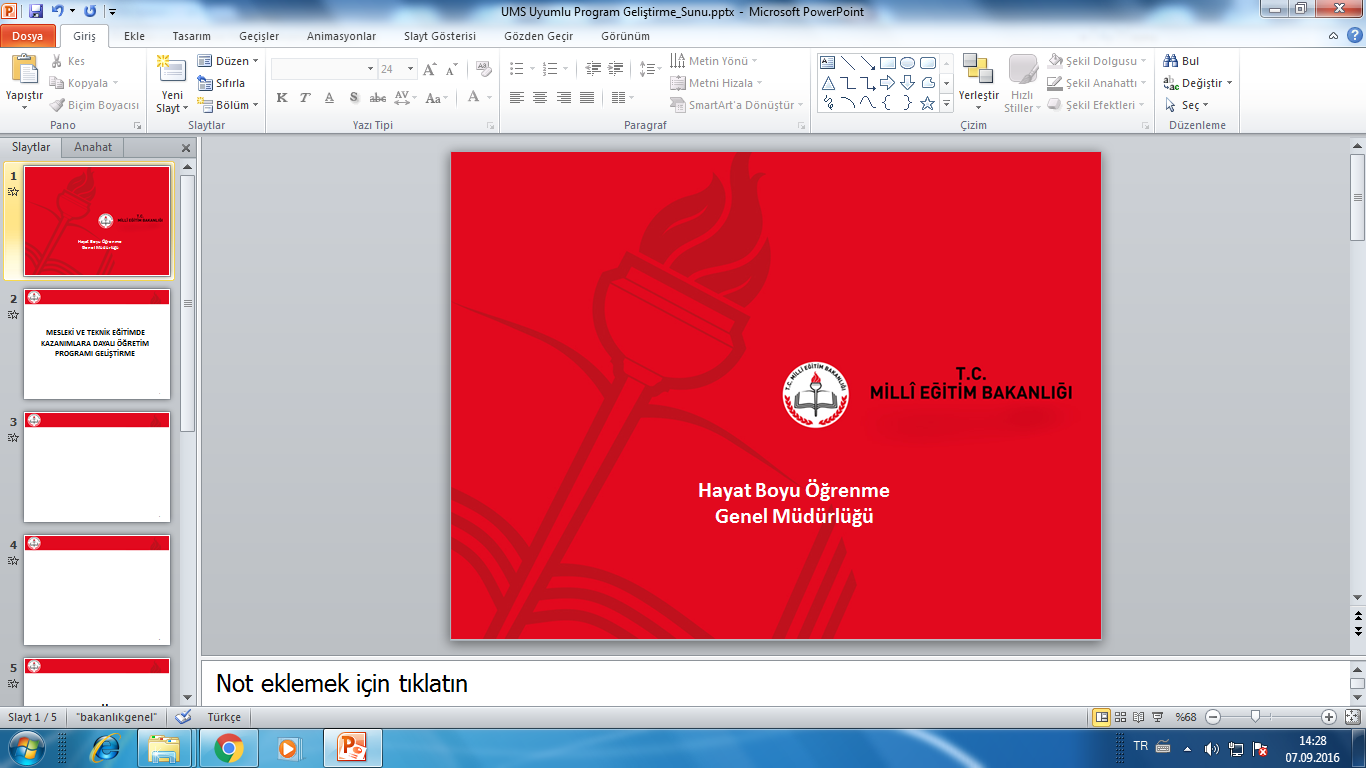 HEM ÖĞRETMEN USTA ÖĞRETİCİ 
ORYANTASYON KURSU
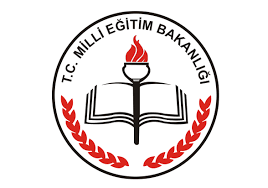 T.C.
MİLLİ EĞİTİM BAKANLIĞI
Hayat Boyu Öğrenme Genel Müdürlüğü
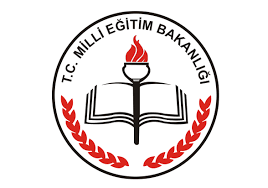 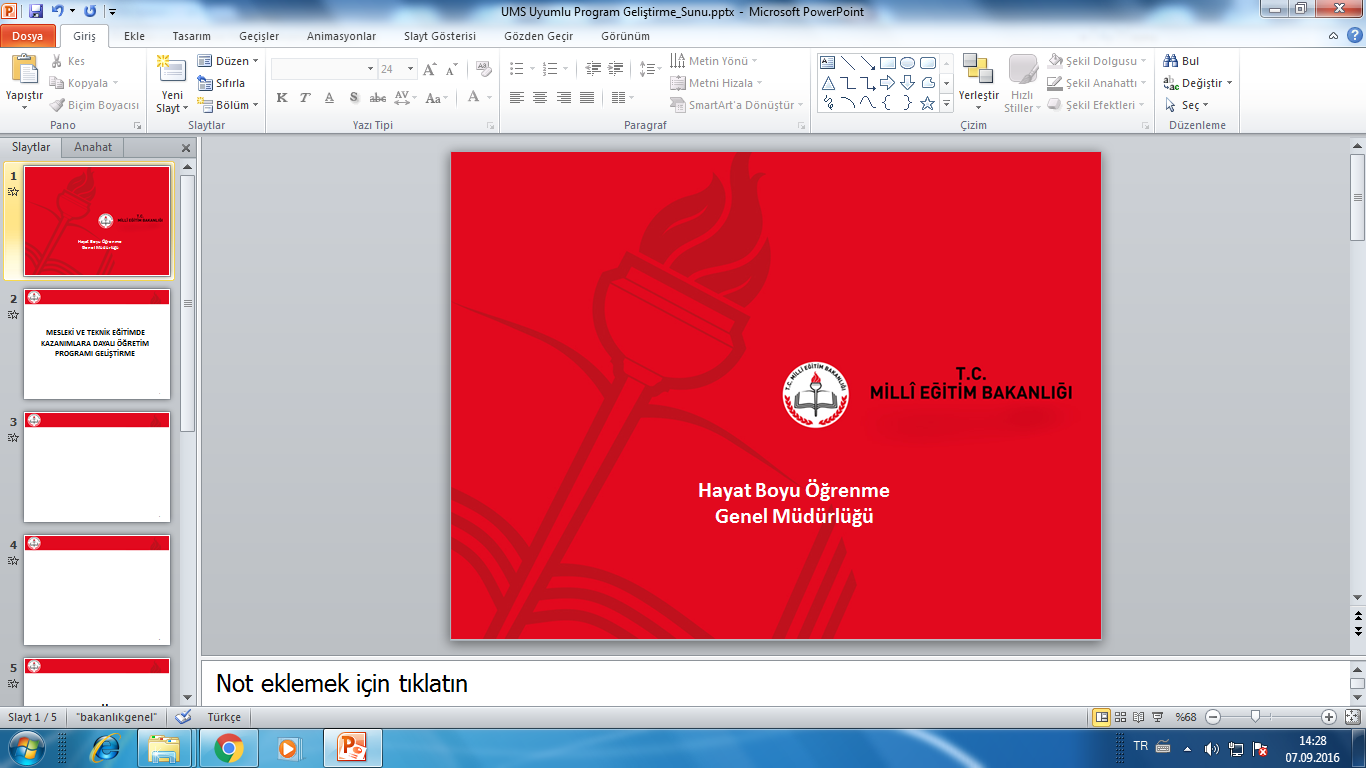 İnsanlar Halk Eğitimi Merkezine 
neden gelir?
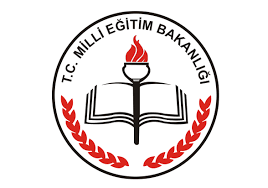 T.C.
MİLLİ EĞİTİM BAKANLIĞI
Hayat Boyu Öğrenme Genel Müdürlüğü
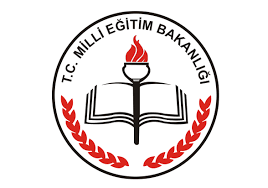 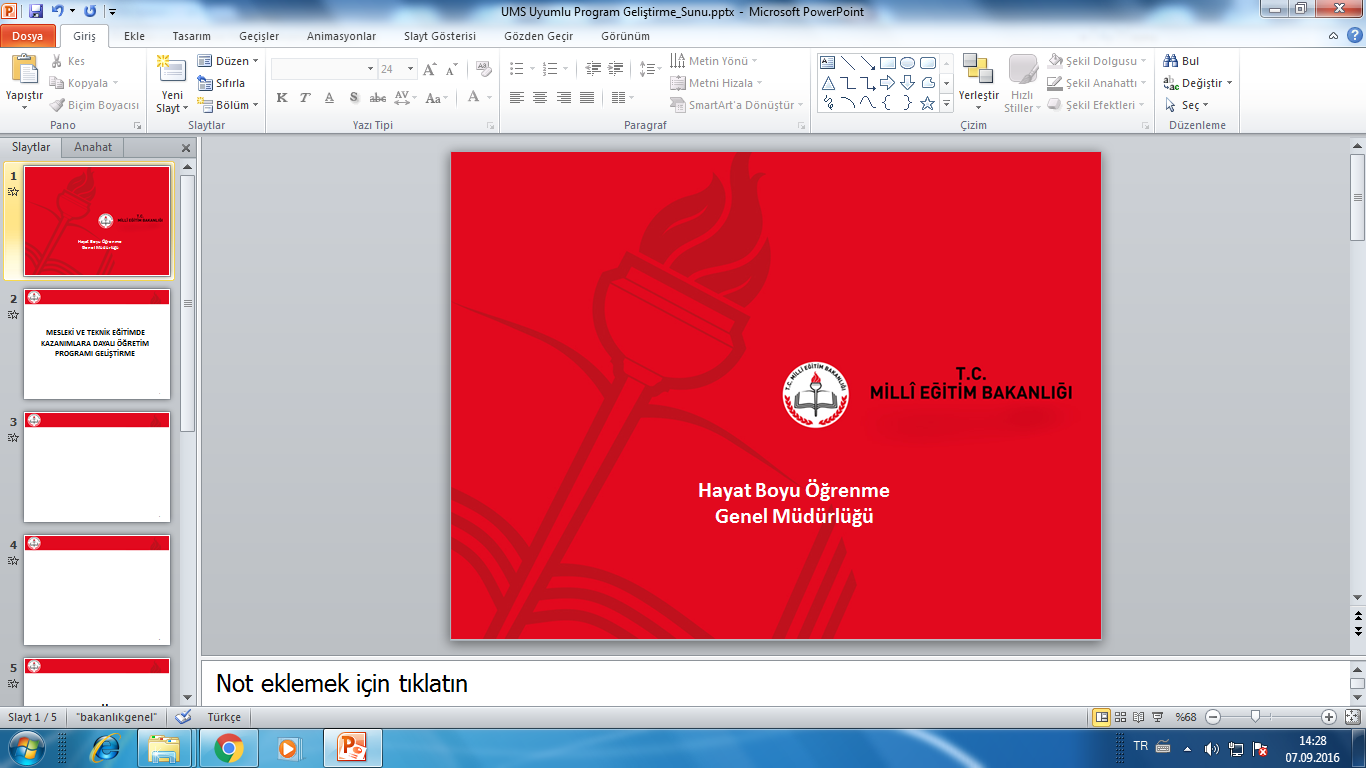 ORYANTASYON   NEDİR ?
Oryantasyonun kelime anlamı nedir?

Yönlendirme, kılavuzluk etme taşıyan ve Fransızca orientation 
İşe yeni başlayan çalışanların işin gerektirdiği tutum ve bilgileri edinmeleri, düşünsel ve/veya bedensel becerileri kazanmaları, 
Bu şekilde en kısa zamanda kendilerini önemli hissederek kuruma aidiyet hissinin oluşması, işe ve kuruma uyumlarının sağlanması amaçlanır.
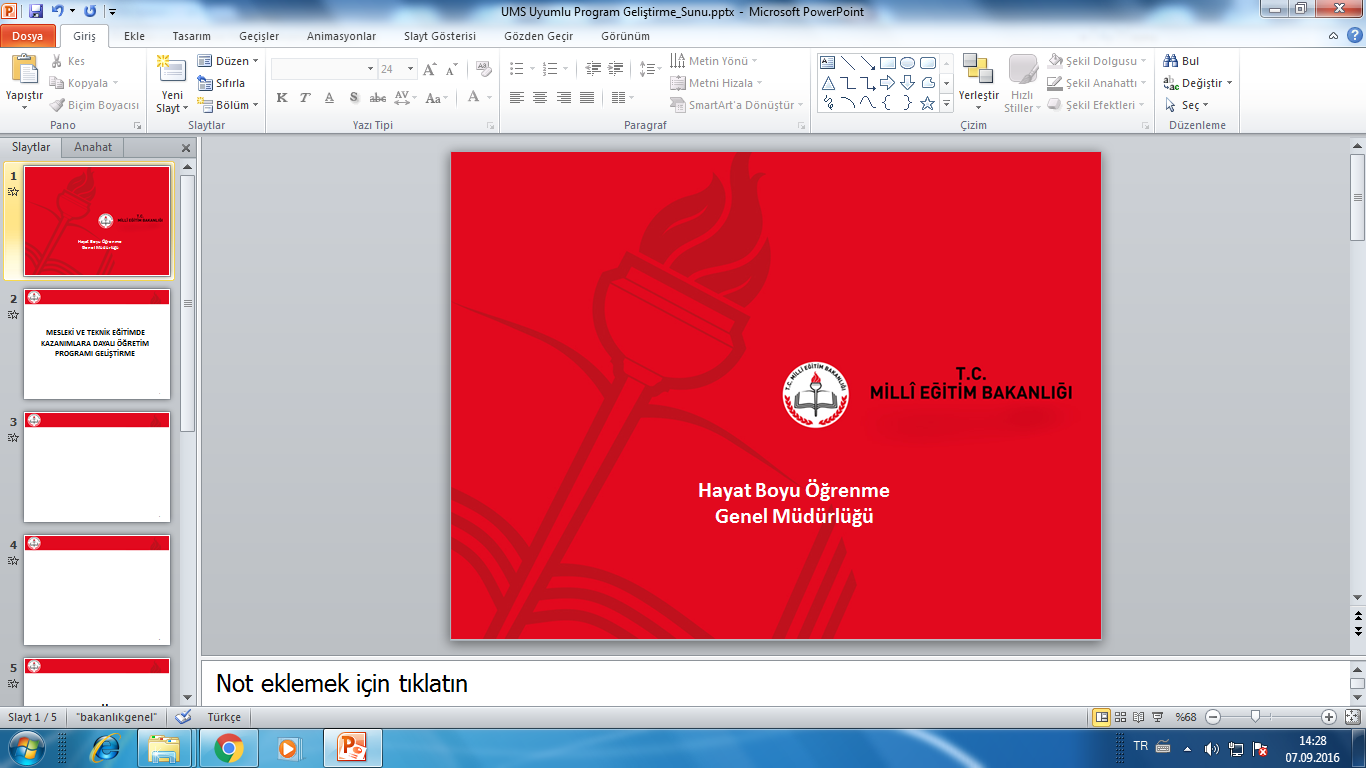 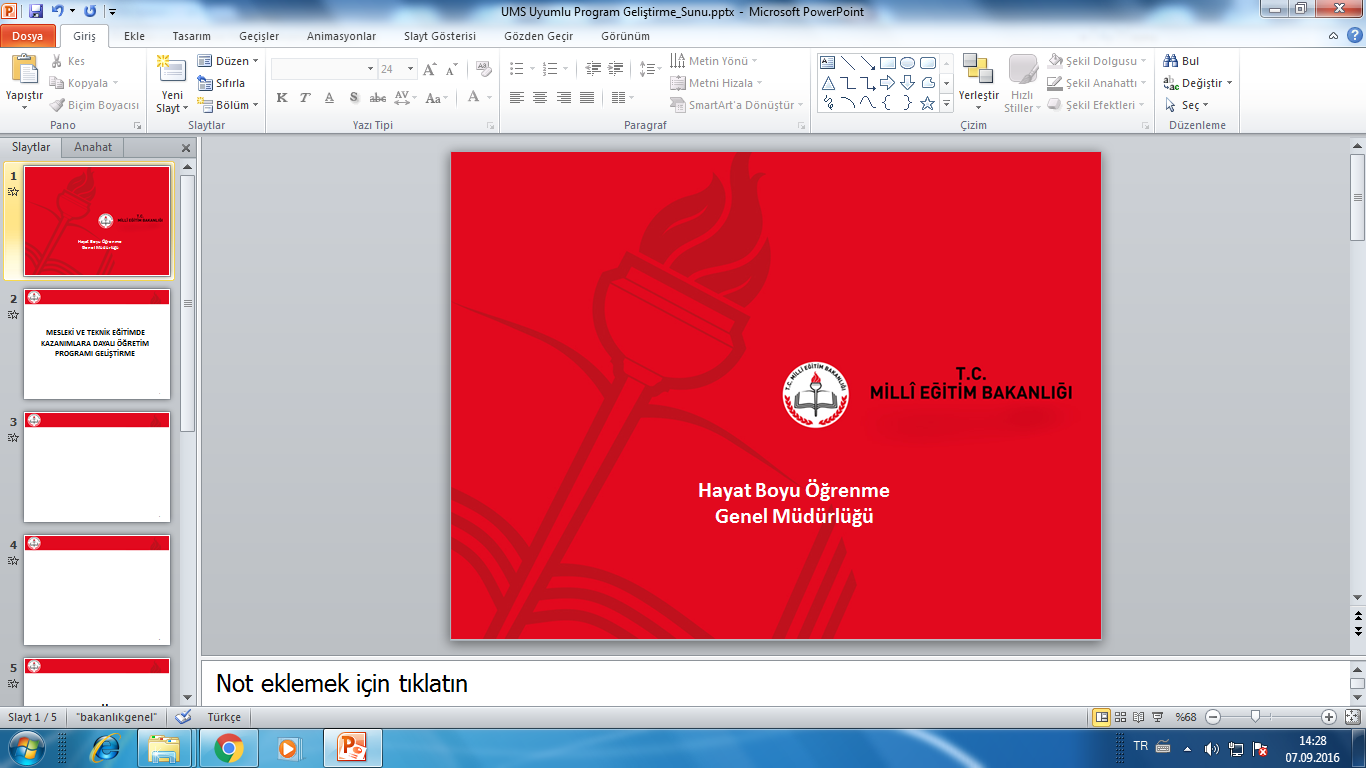 Oryantasyon kursu içeriği nedir?
Eğitim/Öğretimde Temel Kavramlar
Eğitim
Öğretim
Öğrenme
Öğretme
Strateji
Yöntem
Teknik
Bilim
6
Giriş
Eğitiminin Genel Amacı, Türk Milletinin  beden, zihin, ahlak, ruh ve duygu bakımlarından dengeli ve sağlıklı şekilde gelişmiş bir kişiliğe ve karaktere, hür ve bilimsel düşünme gücüne, geniş bir dünya görüşüne sahip, insan haklarına saygılı, kişilik ve teşebbüse değer veren, topluma karşı sorumluluk duyan; yapıcı, yaratıcı ve verimli kişiler olarak yetiştirmek  olarak belirtilmektedir. Bu amaçları gerçekleştirebilmek için ortak bir anlayış ile birliktelik en büyük zaruriyetlerden bir tanesidir.
7
Hizmetöncesi Eğitim
Öğretim
Hizmetiçi Eğitim
Öğretme
Öğrenme
EĞİTİM
Yaygın Eğitim
İnformal Eğitim
Örgün Eğitim
Formal Eğitim
Özel Öğretim
Özel Eğitim
8
9
EĞİTİM: Bireyde, 
	kendi yaşantıları yoluyla 
		davranış değişikliği meydana 
                            getirme sürecidir.
DAVRANIŞ 
DEĞİŞİKLİĞİ 
BİREYİN 
KENDİ 
YAŞATILARIYLA 
OLUŞUR.
EĞİTİM 
SONUCU 
DAVRANIŞ 
DEĞİŞİKLİĞİ 
MEYDANA 
GELİR.
EĞİTİM
BİR
SÜREÇTİR
10
Formal Eğitim: Bireyin davranışlarında, 
	kendi yaşantıları yoluyla, kasıtlı ve istendik 
		değişiklikler meydana getirme sürecidir.
DAVRANIŞ 
DEĞİŞİKLİĞİ 
BİREYİN 
KENDİ 
YAŞATILARIYLA 
OLUŞUR.
EĞİTİM 
SONUCU 
DAVRANIŞ 
DEĞİŞİKLİĞİ 
MEYDANA 
GELİR.
!
İSTENEN
YÖNDE
DAVRANIŞ
DEĞİŞİKLİĞİ
EĞİTİM
BİR
SÜREÇTİR
11
Formal Eğitim 

* Planlı programlıdır.

	* Kurumsaldır, okullarda yapılır.

	* Kontrollüdür.

	* Sadece istendik davranış değişikliği beklenir. 

	* Öğretim yoluyla gerçekleşir. 

* Belli aşamaları ve sonunda sınav vardır.
12
İnformal Eğitim: Önceden planlanmış belli bir 
amaca yönelik olmadan ve özel olarak düzenlenmemiş bir ortamda gelişigüzel olarak gerçekleştirilen eğitimdir.
Bireyin,
okuldaki planlı etkinliklerinin dışında yer alan,
iletişim içinde bulunduğu ve davranışlar geliştirdiği her ortamı 
informal eğitim ortamı 
olarak düşünebiliriz.
13
İnformal Eğitim 

* Plan-program yoktur.

* Kurumsal değildir.

* Kontrol sağlanamaz.

* Zaman ve ortam açısından sınırsızdır. 

* İstenmeyen davranış değişikliği görünebilir.
14
Örgün Eğitim: Bireylerin,
         okul ortamında, amaçlı, 
planlı ve kontrollü olarak aldıkları eğitimdir.
* Belli bir yaş grubuna yöneliktir. 

*  Milli eğitimin genel amaçlarına ve temel ilkelerine 	göre, okullarda yapılır. 

* Aşamalı ve kademelidir.
15
Yaygın Eğitim: Örgün eğitim sistemine hiç girmemiş veya 	herhangi bir kademesinden ayrılmış veya örgün eğitime devam eden ya da mezun olmuş, bireylere yönelik olarak, 
örgün eğitimin yanında veya dışında düzenlenen her türlü eğitimdir.

Halk Eğitimi, Hizmetiçi Eğitim, Çıraklık Eğitimi, İşbaşında Eğitim,
* İlgi ve gereksinimlere yöneliktir.

* Aşamalı ve kademeli değildir. 

* Okul ya da okul özelliği taşıyan ortamlarda gerçekleştirilir.
16
İLETİŞİM SÜRECİ OLARAK EĞİTİM
K A Y N A K
Öğretmen
Kaynak Kitap


Fikir, bilgi
Duygu, tutum
Beceriler
M E S A J
*İçerik
*Öğeler
*Kullanılan kod
  Hareket, jest,
  mimik, ses, söz,
  ışık, ısı,çizim,
  resim, heykel, 
  yazı, formül vb..
K A N A L
Beş Duyuya
yönelik

* Araç gereçler

*Yöntem ve 
teknikler
A L I C I
Öğrenen


Fikir, bilgi
Duygu, tutum
Beceriler


G ü r ü l t ü
D Ö N Ü T
17
Öğretme: Öğrenmeyi gerçekleştirmek üzere düzenlenen amaçlı ve bilinçli etkinlikler;  öğrenmeyi kılavuzlama, 	bireyin öğrenmesi için rehberlik etmedir.
ÖĞRETME;

	Okulda 		 öğretmen,
	
	Aile ortamında 	 anne – baba

	Yakın çevrede 		 arkadaşlar, iletişim araçları
	
	Uzak çevrede		 toplum, iletişim araçları  vb......
				
					TARAFINDAN YAPILIR.
18
Öğretim: Bireylerin,
         okul ortamında, amaçlı, planlı ve kontrollü olarak aldıkları eğitimdir.
Öğretim Etkinlikleri Öğeleri 

	Hedefler
		İçerik
			Eğitim durumu
				Sınama durumu
Öğretim süreci;
* Okulöncesi eğitim, * ilköğretim, * ortaöğretim, * yükseköğretim
19
Eğitim – Öğretim Kavramlarındaki Farklılıklar
20
Öğrenme: Yaşantı ürünü, 
nispeten kalıcı izli davranış değişikliğidir.
1. Öğrenme sonucundan mutlaka bir davranış değişikliği 
   meydana gelir.

2. Öğrenme yaşantı ürünü ve bireyseldir.

3. Öğrenme kalıcı izlidir.
ÖĞRENME YOLUYLA; 
	   Bilişsel,
		   Duyuşsal
			 Devinişsel 
davranışlar geliştirilir.
21
Davranış Türleri
22
E Ğ İ T İ M
ÖĞRETİM
ÖĞRENME
23
Hedef Nedir?
     Kavram olarak hedef ulaşılmak istenilen yerdir.
     Eğitimde hedef ise kişide bulunmasını istediğiniz ve eğitim yoluyla kazandırılabilir özelliklerdir. Başka bir ifadeyle, öğrenciye kazandırılması uygun bulunan bilgi, beceri, yetenek, ilgi, tutum gibi bazı alışkanlıklardır.
24
1.Uzak Hedefler:
    Politik hedeflerdir. Ülkenin istikrarı, büyük ölçüde uzak hedeflerin doğru tayin edilmesiyle ilgilidir.
2.Genel Hedefler:
    Uzak hedeflerin yorumu ve dökümü gibidir. Eğitim ve okulun genel hedefleri, politik ve uzak hedeflerin lokalleşmiş şeklidir.
3.Özel Hedefler:
     Kişiye kazandırılması istenen özelliklerdir. Eğitim ve okulun hedeflerinin iyi belirlenmesi de, verimli, çalışkan ve saygılı bireyler yetişmesini sağlar.
25
Plan Nedir?
       Plan; neyin, niçin, ne zaman ve nasıl yapılacağını gösteren bir çalışmadır. Her işin üstesinden gelinmesinin ilk şartı planlı çalışmadır. Planlı çalışma başarının anahtarıdır.
    Eğitim ve öğretimde plan ise belirli eğitim amaçlarına ulaşmak için, öğretim konusu olan etkinliklerden hangisinin seçileceğini, bunların öğrencilere niçin ve nasıl yaptırılacağını, ne gibi tamamlayıcı ve yardımcı kaynak ve araçların kullanılacağını, elde edilen başarının nasıl değerlendirileceğini önceden tasarlayıp, kâğıt üzerinde tespit edilmesidir.
26
Program Nedir?
     Program; yapılması gereken bir işin bölümlerini, her bölümün yapılış sırasını, zamanını ve nasıl yapılacağını gösteren bir çalışmadır. Eğitim alanındaki program kavramı; eğitim programı, öğretim programı, okul programı, müfredat programı ve ders programı gibi isimler altında incelenmektedir.
27
Eğitim Programı
     Eğitim programı, tüm programları kapsayacak nitelikte geniş ve kapsamlıdır.
     Eğitim programı bireyin okul içi ve okul dışı okul ile ilgili yapılan planlı tüm eğitim etkinliklerini içine alan programdır. Okulla ilgili her şeydir. Literatürde eğitim programının çeşitli tanımları ile karşılaşmaktayız. Oliver’ e göre temelde program, öğretmenin çalışmaları sonucu öğrencilerin karşı karşıya geldikleri durumlardır.  Saylor ve Alexander, programı “okulun, okul içi ve dışındaki bütün durumlarda beklenen sonuçlara ulaşmak için giriştiği bütün çabalar” olarak tanımlamaktadır.
28
Bir eğitim programında bulunması gereken ilkeler:
1. Eğitim programı, milli ve mahalli olmalıdır.
2. Milli birlik duygusu ve milli kültür anlayışı vermeli ve öğrenciye ideal kazandırmalıdır.
3. Toplumun inancına, örf ve âdetlerine ters düşmemelidir.
29
Bir eğitim programında bulunması gereken ilkeler:
4. Dil, tarih, bayrak ve vatan birliğinin teminine yönelik olmalıdır.
5. Teknolojik gelişmelere açık, bilimsel verilere sahip olmalıdır.
6. Esnek ve uygulama kolaylığı olmalıdır.
30
Öğretim Programı
     Öğretim programı, derslerde okutulacak konuları, bunların amaçlarını, kaç saat okutulacaklarını, öğretim metot ve tekniklerini gösteren bir belgedir. İlköğretim ve lise programlarını, öğretim programı olarak anlamamız mümkündür. Öğretim programı dersin işlenişi ile ilgili her şeydir. Bireye kazandırılması düşünülen davranışların ne olduğu, bu davranışların nasıl kazandırılacağının, kazandırılıp kazandırılmadığının nasıl anlaşılacağının gösterildiği dokümana denir.     Eğitim programını, bir okulda yapılacak eğitim ve öğretim etkinliklerini düzenleyen bir belge olarak da düşünmek mümkündür.
31
Ders Programı
      Ders programı; bir dersin amacı, muhtevası, öğretme öğrenme süreçleri ve değerlendirmesinden oluşmaktadır. Matematik, Fen Bilgisi, Tarih ve Türkçe gibi tüm dersler için, ders programı yapılır.
32
Metot Nedir?
    Metot; bir amaca varmak için, doğruluğu ve başarısı denenmiş en kısa, en emin yol, hareket ve iş tutma tarzı olarak bilinmektedir.
    Öğretimde metot ise; kısa zamanda daha çok amacın gerçekleşmesini sağlayacak bir çalışma tarzıdır. Başka bir ifadeyle metot; öğrenciyi, eğitimin amaçlarına en çabuk ve en güvenilir olarak ulaştıracak bir yol demektir.
33
Teknik Nedir?
   Öğretimde teknik; öğretim metotlarının uygulama biçimlerini ifade etmektedir. Her öğretmenin, öğretme metodunu uygulamaya koyma biçimi vardır. Bu onun “öğretim tekniklerini” ortaya koymaktadır. Başka bir ifadeyle öğretim tekniği, bir metodu ustalıkla kişiye özgü olarak uygulamaya koyma şeklidir.
34
Eğitim Teknolojisi Nedir?
    Eğitim teknolojisi; teknolojinin ürünü olarak ortaya çıkan yeni araç ve gereçlerin (radyo, televizyon, internet, bilgisayar, projeksiyon makinesi, film şeritleri, slâyt, kaset vs... ) eğitim kurumlarına sokulması ve bunların öğretmenler tarafından, eğitim ve öğretimde kullanılmasını ifade etmektedir.
35
Kültür 
Kültür, insanoğlunun maddi ve manevi olarak ürettiği, yarattığı herşey: Geleneleri, görenekleri, dili, dini, edebiyatı, giyimi, mimarisi, yemekleri vs.   Eğitimin tek amacı kültürün devamlılığını sağlamaktır.
Kültürleme:
Toplumun, kendi kültürel özelliklerini yeni kuşaklara sosyalleşme yoluyla aktarmasıdır. Çocuğun ya da gencin, büyüklerinin olumlu ya da olumsuz davranışlarını model alarak kendiliğinden davranması bir kültürlemedir.
36
Kültürleme çeşitleri:1-Zoraki kültür: Kültürel süreçlerin zorla bireye kazandırılması demektir. Propaganda buna en güzel örnektir.2-Gelişigüzel kültür. Değerler bireye farkında olmadan kazandırılır. Sokakta yolda işte.3-Kasıtlı kültürleme: Okullarda planlı programlı olarak yapılır. İnsanla ilgilidir ve kültürün devamlılığı amaçlanır.
37
Kültürlenme:
Köyden büyük kente göç eden bir bireyin, kendi bölgesine özgü kültürel ögeleri ve kentte karşılaştığı yeni kültürel ögeleri kendinde birleştirmesiyle kültürlenme ortaya çıkar.
38
Kültürleşme:
İnsanın başka toplumlardan öğrendikleri veya bir toplumun diğerinden aldığı, ögeler ve farklı toplumların karşılıklı olarak birbirinden etkilenmesidir.
39
Kısaca:Kültürleme; öğretmeKültürlenme; öğrenmeKültürleşme; birbirinden öğrenme
40
Bilim nedir?
Bilim gözleyebildiğimiz, içinde yaşadığımız bu “dünya” üzerine sadece gözleme ve deneylere ve mantığa dayanarak bilgi edinmektir.
41
Değerlendirme
   Eğitim programında hedefler ve içerik belirlenip, öğrenme öğretme etkinlikleri gerçekleştirildikten sonra sıra ne kadar öğrenildi sorusunun cevabını bulmaya gelmiştir. Eğitimde ne kadar öğrenildi sorusunun cevabı ölçme ve değerlendirme işlemi sonucunda tespit edilir. Değerlendirme; ölçme sonuçlarının, aynı alana ait bir ölçüt (kriter) ile kıyaslanarak bir değer yargısına ve oradan da bir karara ulaşma sürecidir.
42
Değerlendirme
    Eğitimde ölçme ve değerlendirme işlemi sonucunda, hem öğretmenin öğretim liderliğindeki başarısı hem de öğrencinin öğrenme işlemindeki başarısı tespit edilmiş olur. Ölçemediğimiz bir süreci geliştiremeyeceğimiz için eğitimde ölçme ve değerlendirme işlemi önemlidir. Ancak ölçme ve değerlendirme bir amaç olarak değil, bir araç olarak düşünülmelidir.
43
Ara verelim mi ?
44